Graafmachine-bouw
Rupsen 	
metaal - rubber
profiel
rots
glad
onderwagen
bovenwagen
giek
Graafmachine-bouw
Verstelbare giek
offset-giek
parallelconstructie
draaibare giek
Binnendraaier
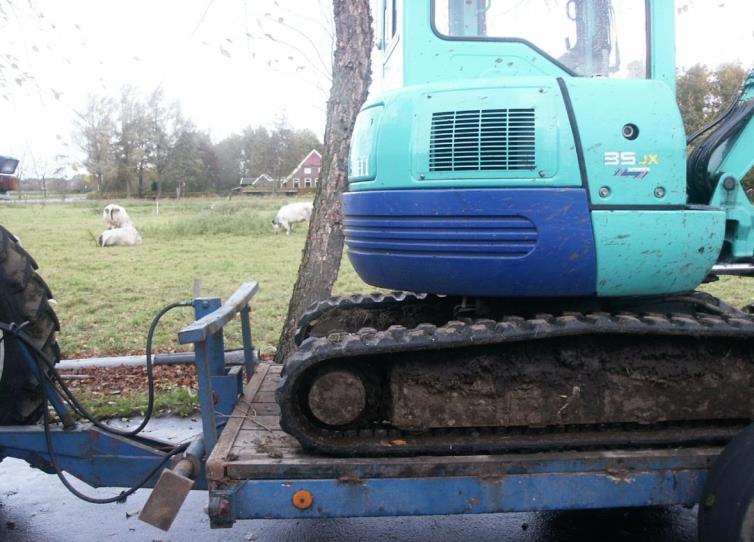 Spoorbreedte verstelling
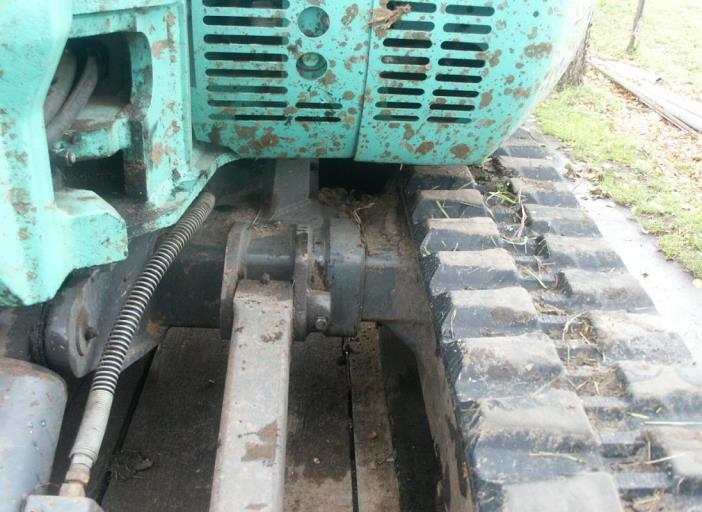 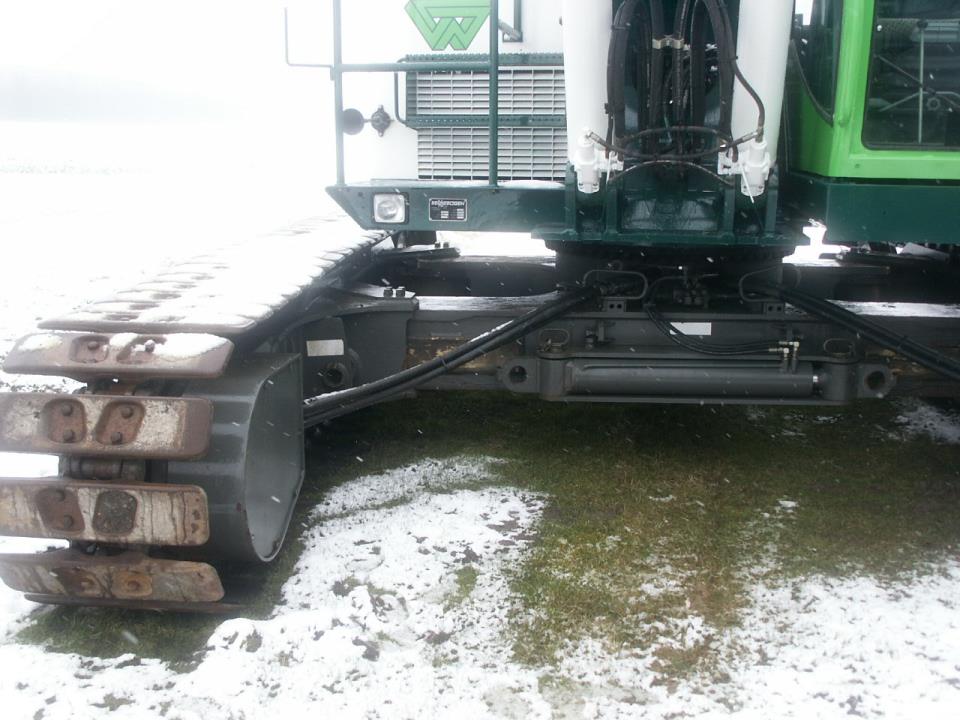 Graafmachine-bouw
Eerste giek verstelbaar
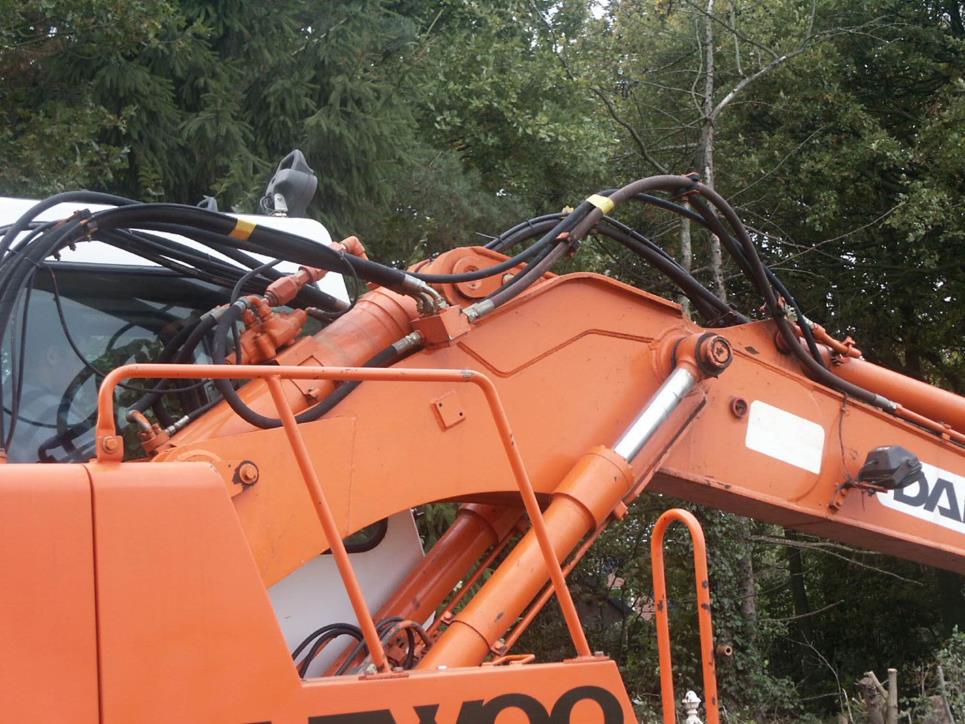 Graafmachine -bakken
Spitbak
slotenbak
taludbak
maaikorf
knijperbak


kantelbak
Graafmachine -bakken
taludbak
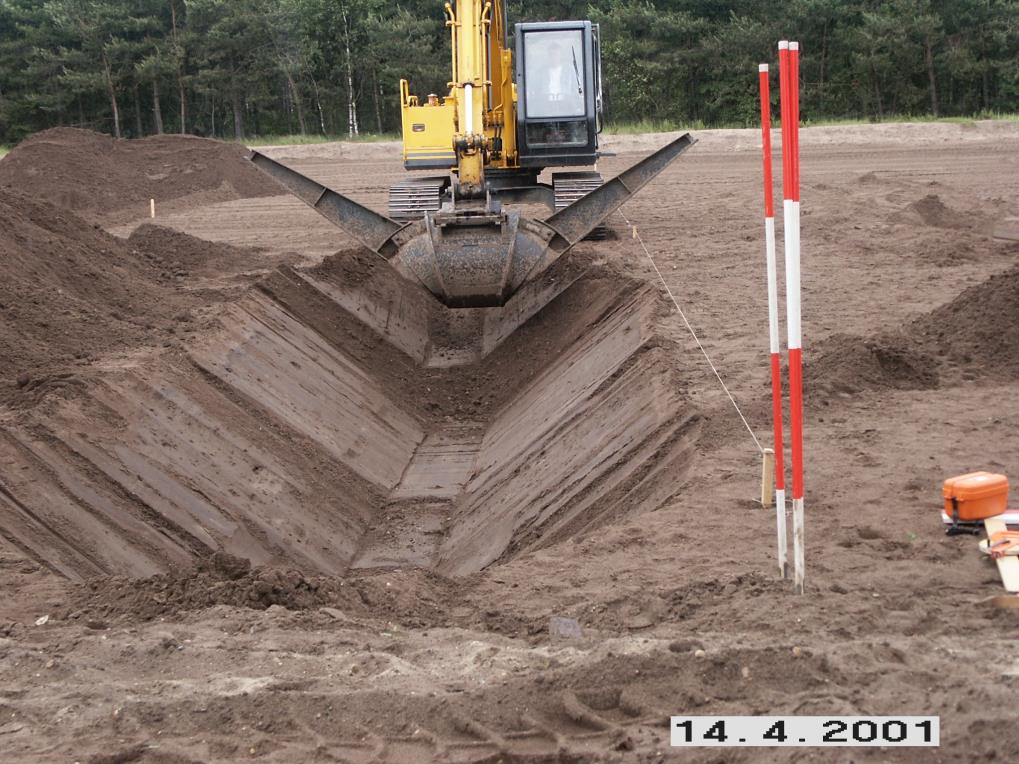 Graafmachine -bakken
knijperbak
Graafmachine -bakken
Achterste-voren bak
Graafmachine -bakken
maaikorf
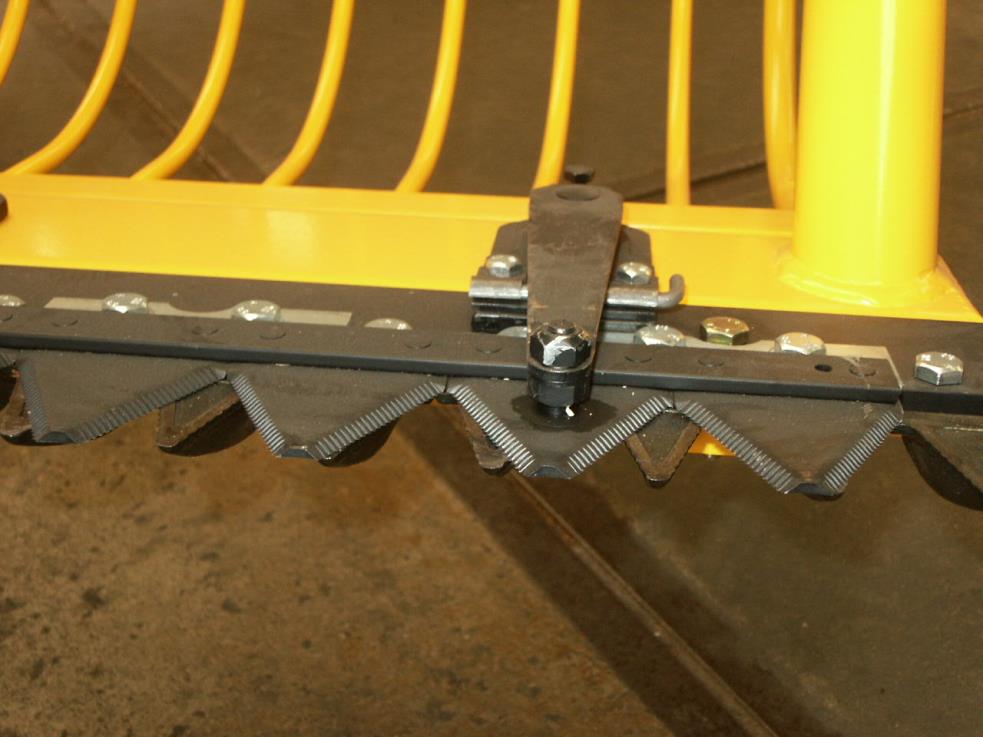 Graafmachine -bakken
Bak voor takken
	en boomstam-men
Graafmachine -bakken
Bak met rubber
Klem
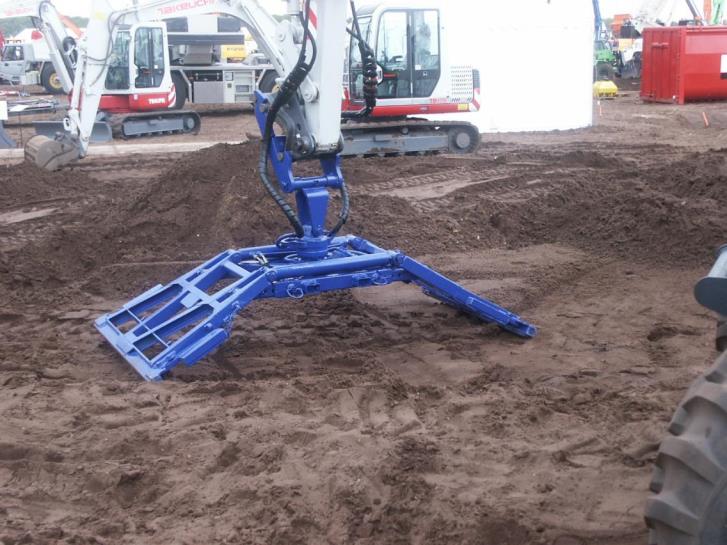 Bouw van de machine
Draaikrans
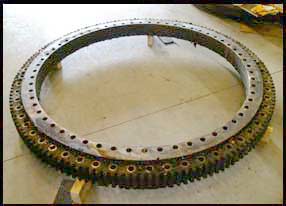 Bouw van de machine
klik
Heel oud sprocketwiel
Sprocketwiel
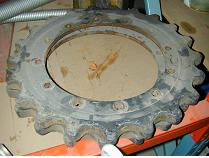 Bouw van de machine-zwenkmotor
Bouw van de machine
Centrale doorvoer
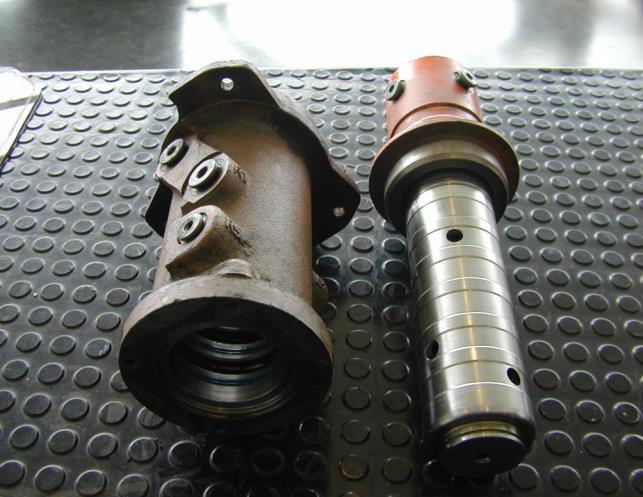 Bouw van de machine
Centrale doorvoer
Bouw van de machine
Bouw van de machine
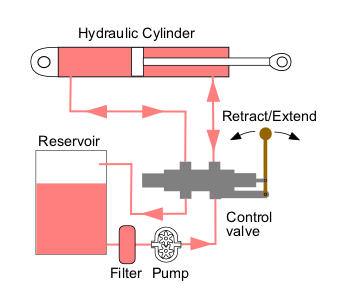 Graafmachine-pompen
Motor +
	oliepompen
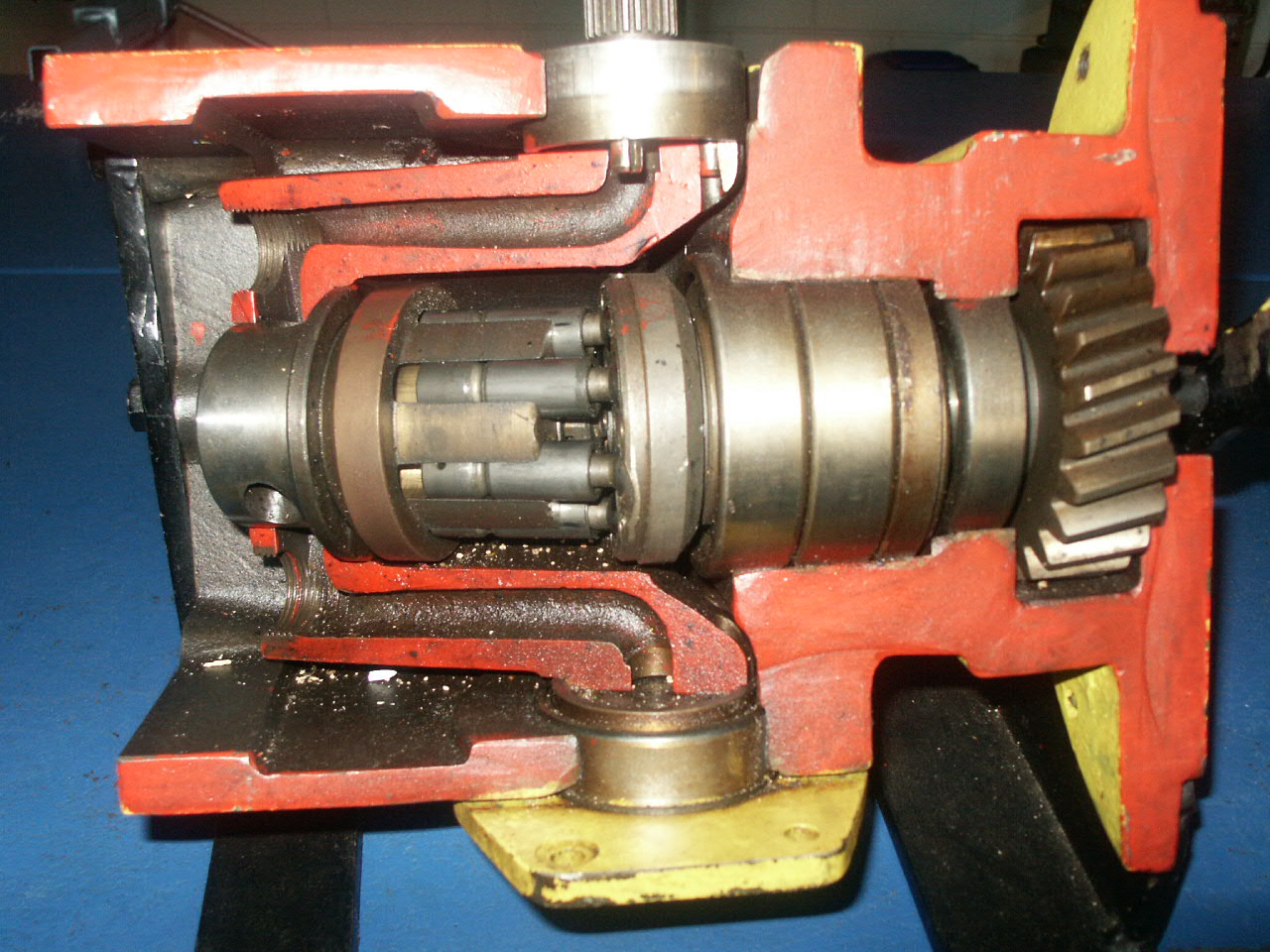 plunjerpomp
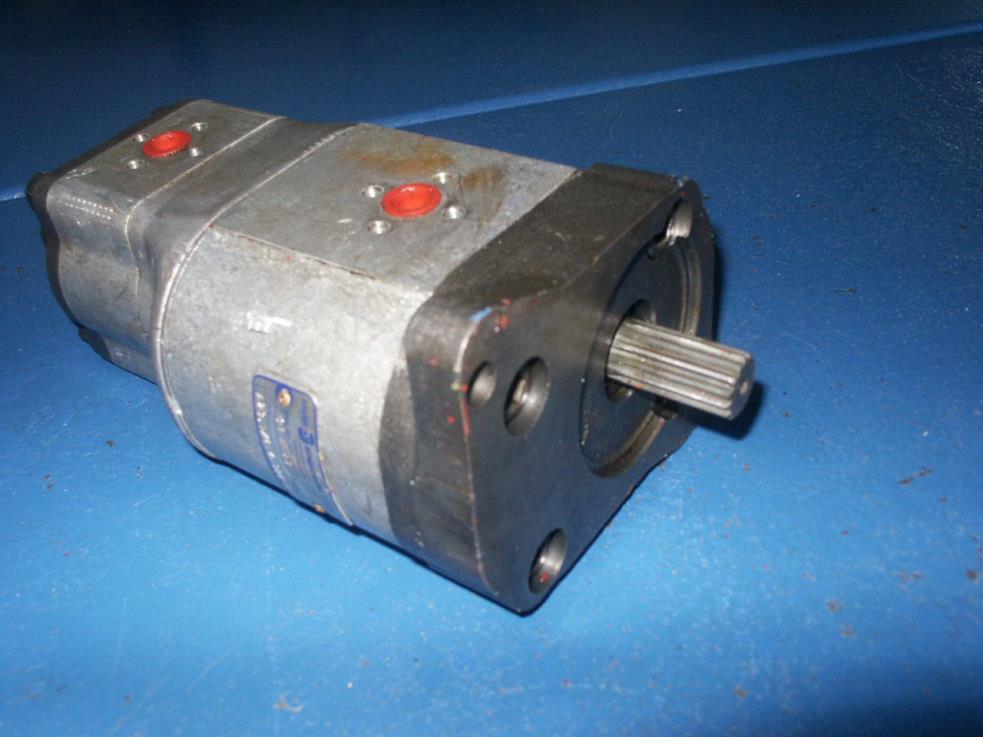 tandwielpomp
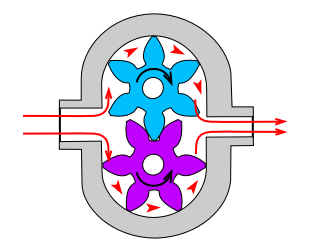 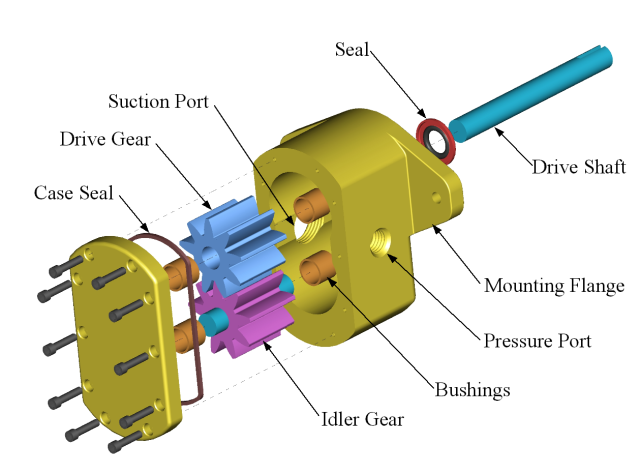 Graafmachine-dozerblad
Graafmachine-cabine
Slangbreekbeveiliging
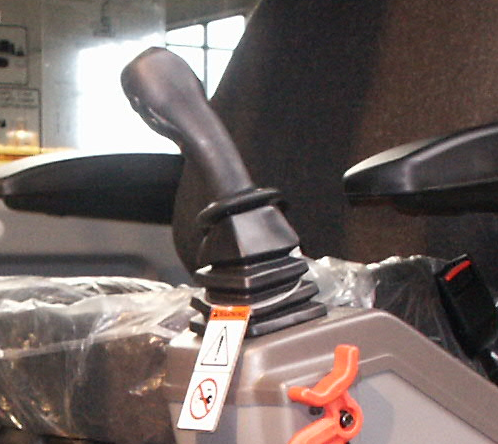 Joy-stick
Graafmachine-ergonomie
Plezierige werkomgeving
Lichaam zo weinig mogelijk vervelend belasten
Graafmachine-sprocketwiel
STEMPELEN
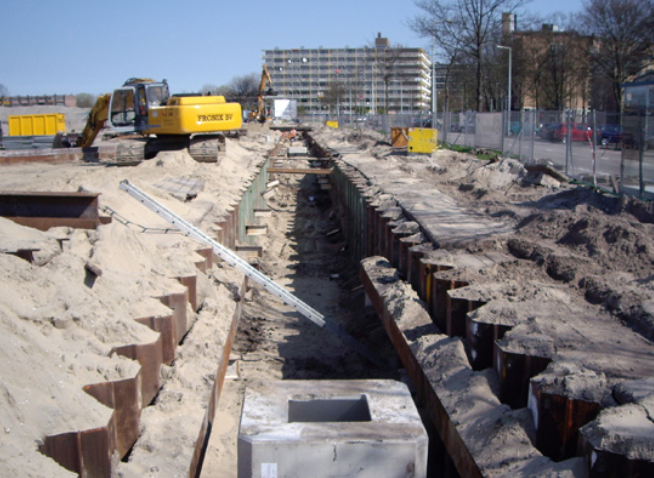 Graafmachine -veiligheid
Arbo-wet
Kabels en leiding
Tijdens het graven
Tijdens hijswerk
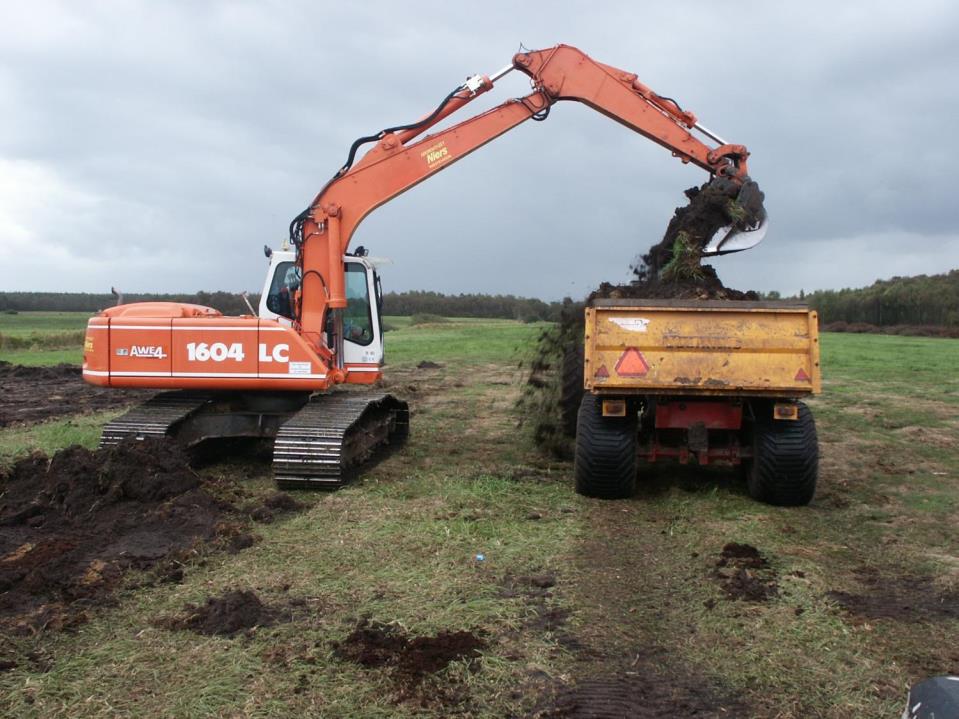 Tijdens het graven
Veiligheid bij hijswerk
Keuring kraan
Lastvluchttabel
Overlastsignalering
Slang-en leiding 
	beveiliging
Goede bevestiging 
	hijshaak
Hijsbanden kunststof
Keuringsdatum
Opnieuw keuren op
Gekeurd door
Frequentie, zie tabel
Het hijsmiddel is:
GOEDGEKEURD / AFGEKEURD
Keuringsrapport kunststof hijsbanden
O
De CE-verklaring (2a verklaring) of het certificaat is aanwezig
O
De hierop vermelde gegevens komen hiermee overeen
O
Het label aan de band is leesbaar en alle gegevens staan erop
O
De band heeft geen insnijdingen
O
De band heeft geen wrijvingsvlakken
O
De band heeft geen slijtageplekken
O
Er zijn geen gaatjes van laspitten aanwezig
O
Indien beschadigingen aanwezig zijn, zijn deze in overeenstemming met de afkeurmaatstaven uit de norm of van de fabrikant.
Inspectie punten kunststof hijsbanden - NEN 2557
Lastvluchttabel
Veiligheid bij het hijsen
CE-markering
Inspectie voor gebruik
Inspectie door extern deskundige
Veiligheid sleufgraven
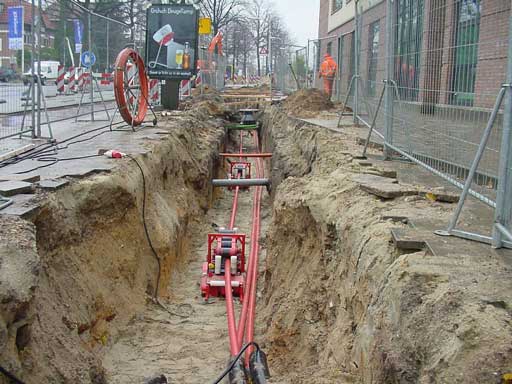 Stempelen
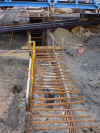 Drie soorten graafwerk
Normaal
Milieutechnisch
Natuurtechnisch
Normaal graafwerk
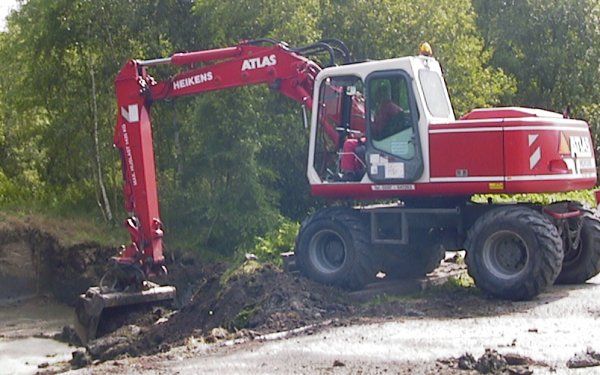 Dit is ook normaal
klik
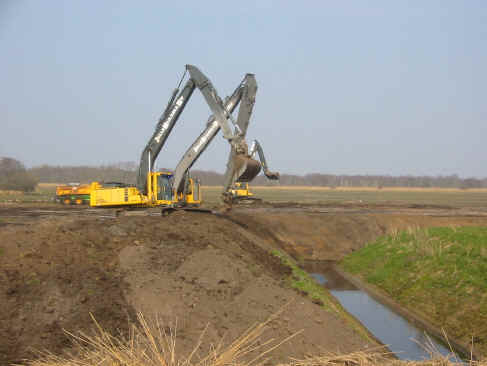 Natuur technisch graafwerk
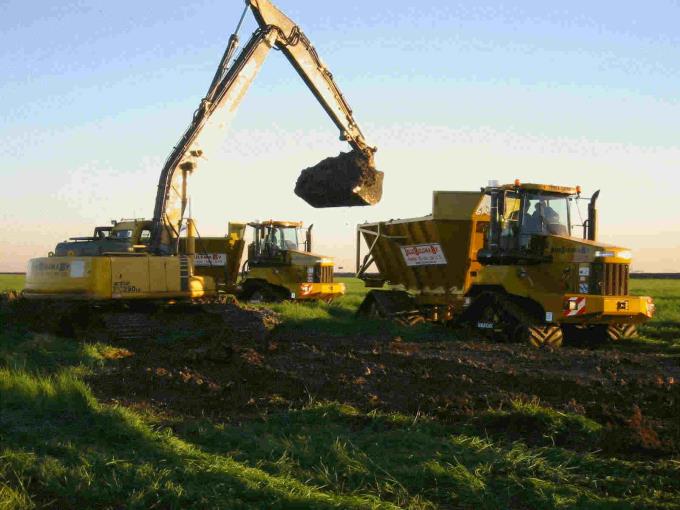 Veiligheid bij transport
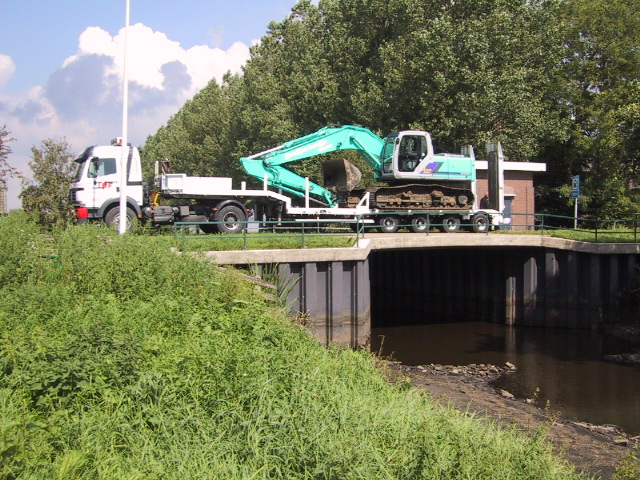 Mobiel of rups
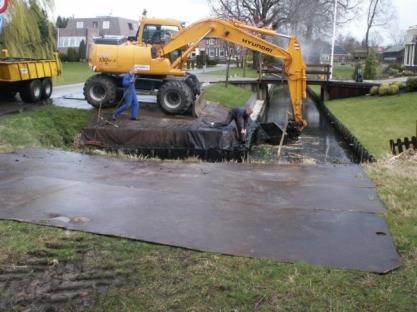 Graafmachine-onderhoud
BOK
Smeren
Pennen en bussen
Filters en radiateur
Graafmachine-hydrauliek
Tank
Hydrauliekolie
Vuil
Condens
Filters vervangen
Slangen
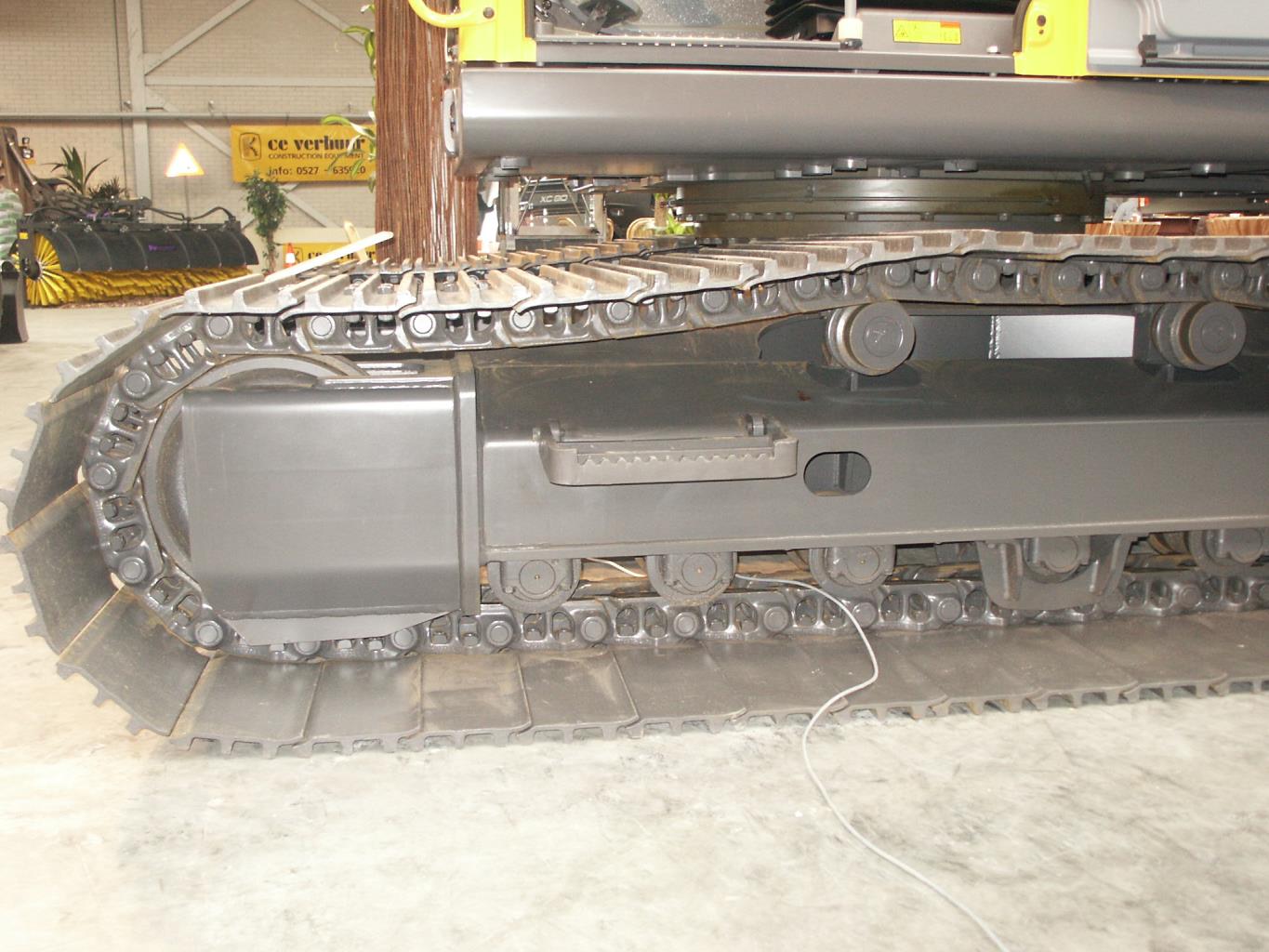 Graafmachine-rupsen
Looprollen
Rupsspanning
Ontspannen rupsen
Kosten-graafmachine
Vaste kosten

Afschrijving
Rente verlies
Verzekering
stalling
Kosten-graafmachine
Variabele kosten
Brandstof
Onderhoud/reparatie
Variabele kosten:
-Brandstof
-Onderhoud
Economisch werken
= Geldbesparen
Kraankeuze
Prettig om mee te werken
Goede machinist
Goed onderhoud
Werk voorbereiding